Marking: Celebrating and Enhancing a Vital Professional Skill
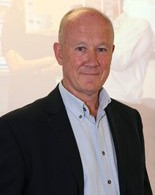 Professor Roger Murphy

Assocate Director, AlphaPlus Consultancy; Board Member, Pearson Education Ltd; Emeritus Professor of Education Nottingham University; Recent Member of Ofqual Standards Advisory Group
Marking: Three Key Features
A core skill within high quality education
Marking: Three Key Features
A core skill within high quality education

 Gains credibility through effective standardisation
Marking: Three Key Features
A core skill within high quality education

 Gains credibility through effective standardisation

 Depends upon skilled human judgements
Marking: Three Key Features
A core skill within successful education

 Gains credibility through effective standardisation

 Depends upon skilled human judgements